Desain mebel 2
Desain mebel untuk perkantoran,
 office space furniture
DOSEN : SAKUNDRIA SATYA MURTI WARDHANA Ssn, MDes, HDII
Assistensi lanjutan
Memperhatikan bagian khusus terutama bagian sambungan antar unit dan antar material
Memberikan penjelasan secara detil mengenai tiap bagian furniture
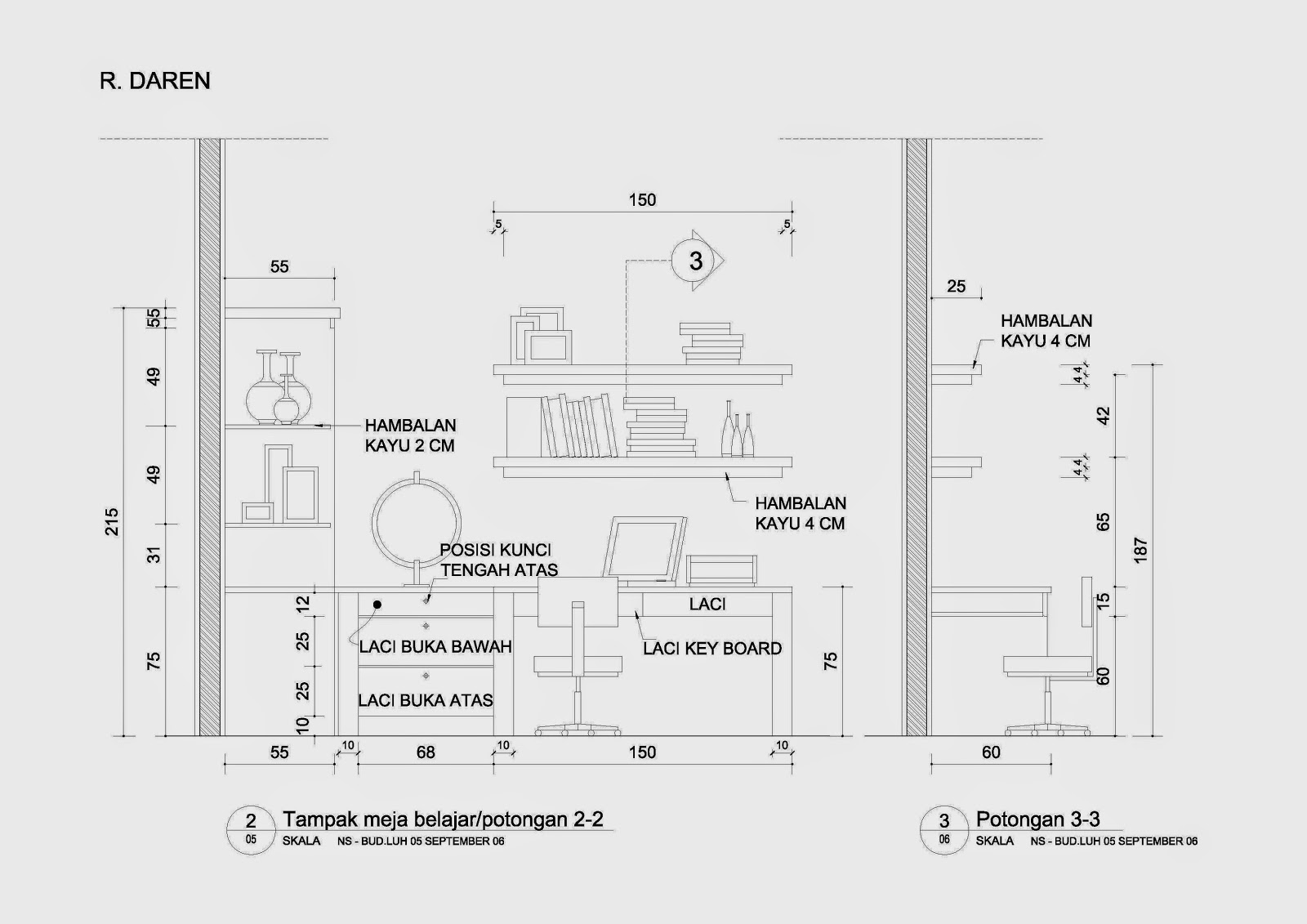 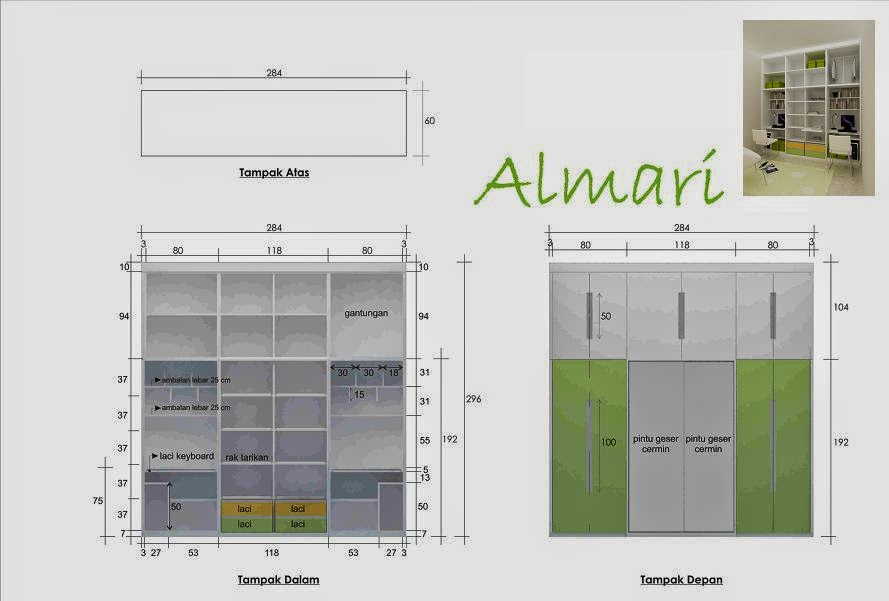